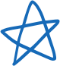 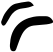 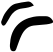 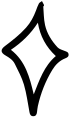 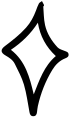 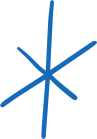 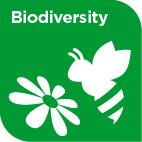 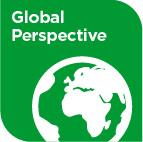 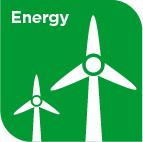 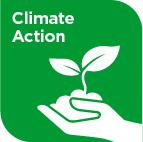 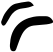 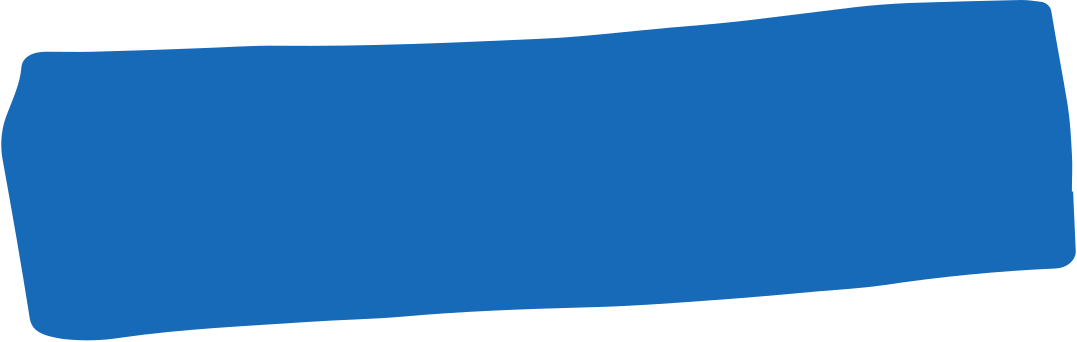 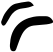 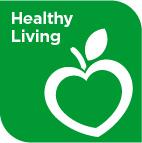 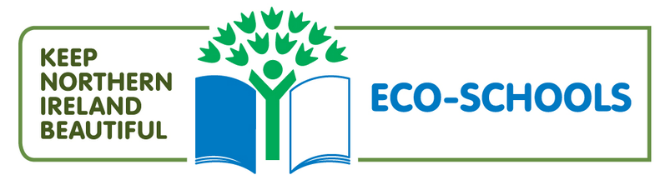 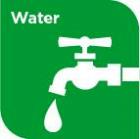 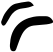 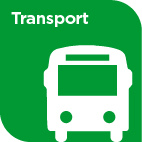 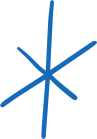 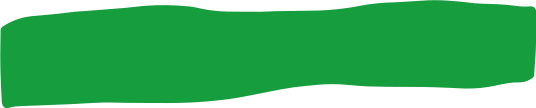 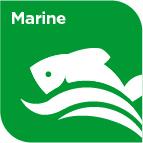 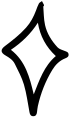 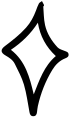 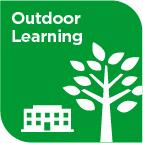 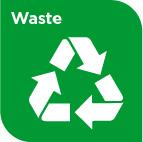 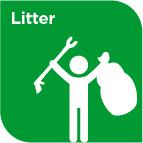 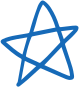 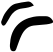 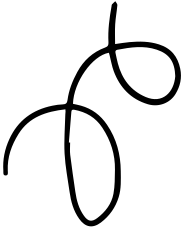 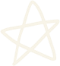 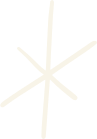 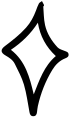 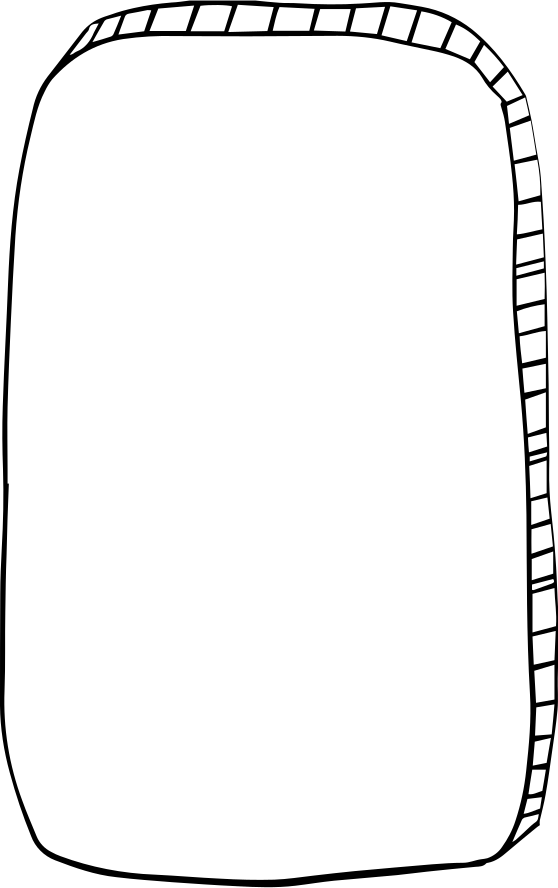 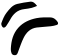 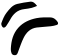 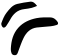 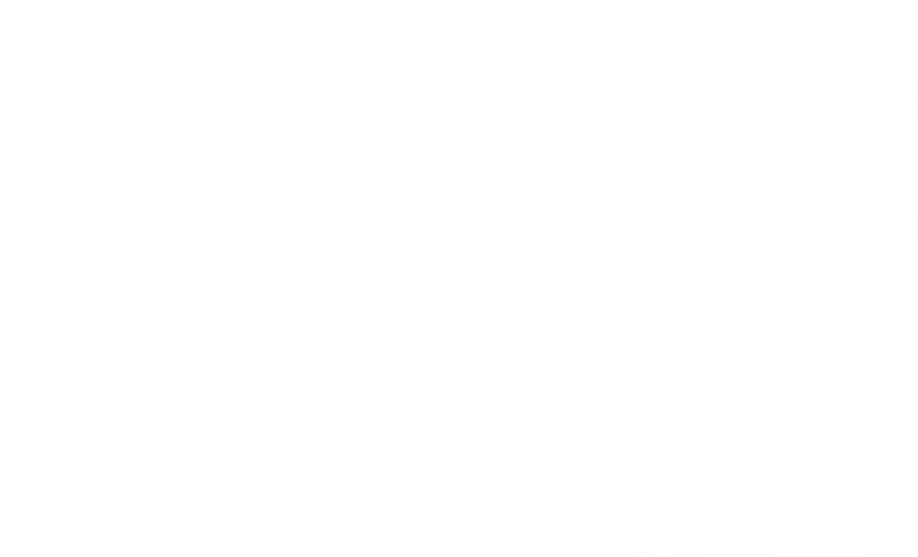 WELCOME,
STUDENTS!
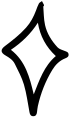 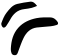 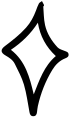 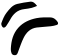 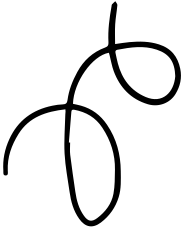 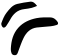 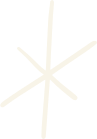 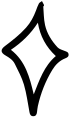 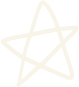 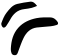 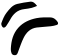 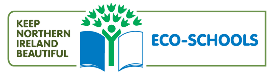 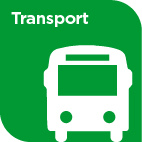 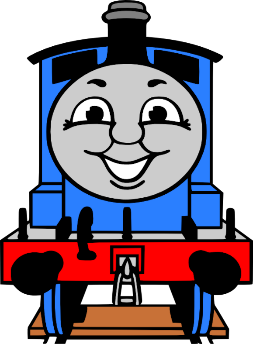 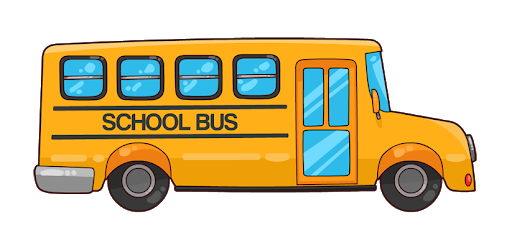 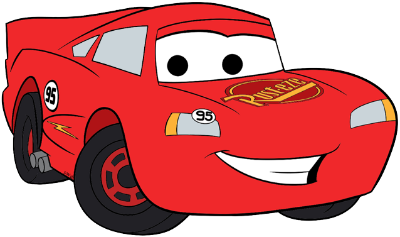 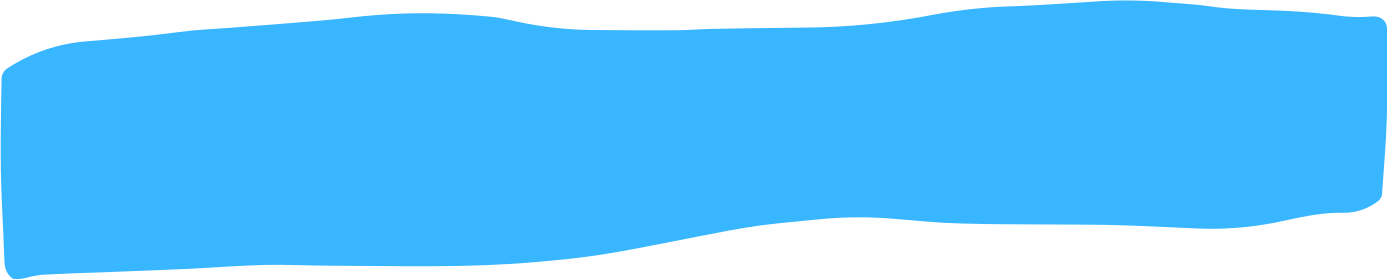 transport
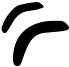 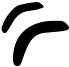 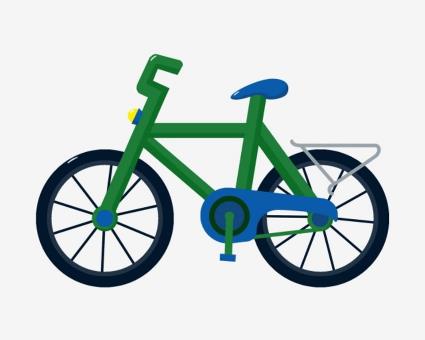 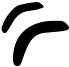 KEY STAGE 1
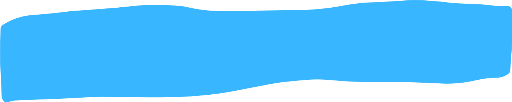 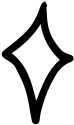 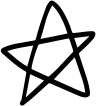 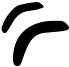 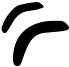 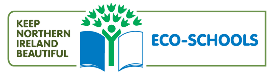 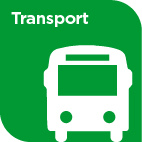 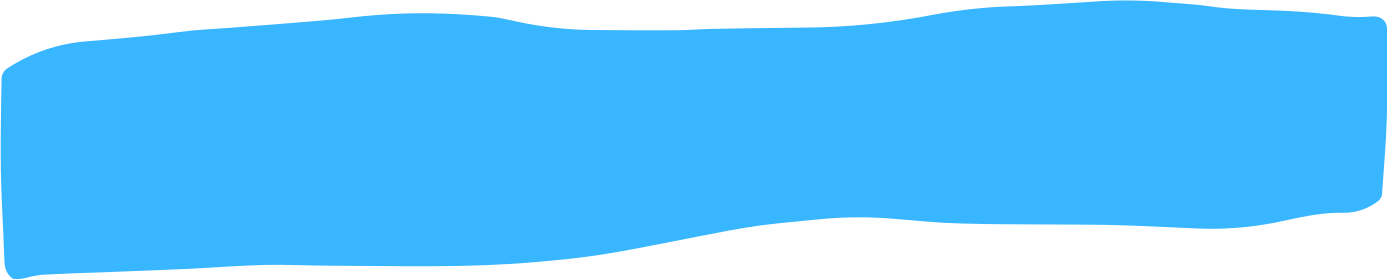 CLASS OBJECTIVES
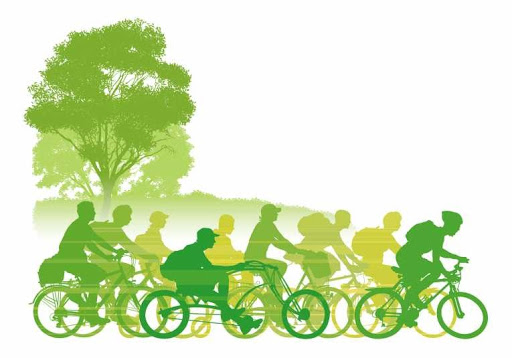 What are the different types of transport?


How does transport affect the environment?


What is the most/least harmful form of transport? 


What type of transport should I use to go to school?
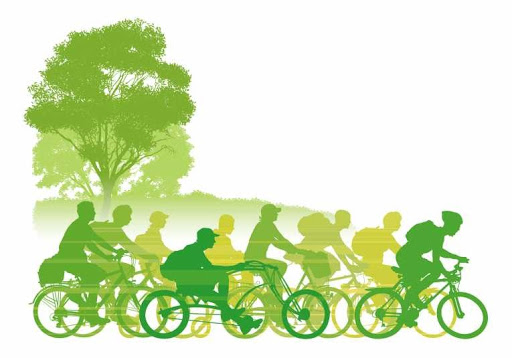 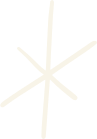 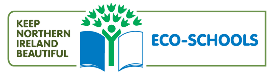 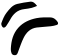 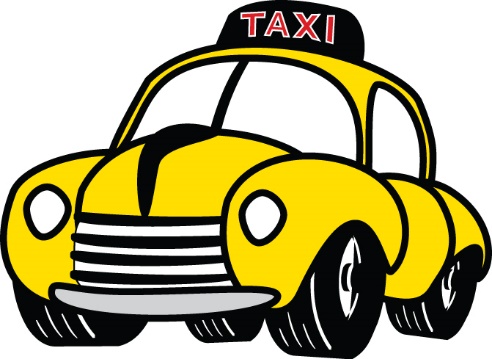 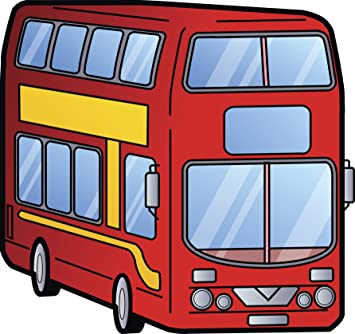 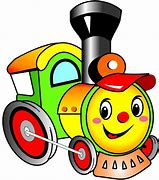 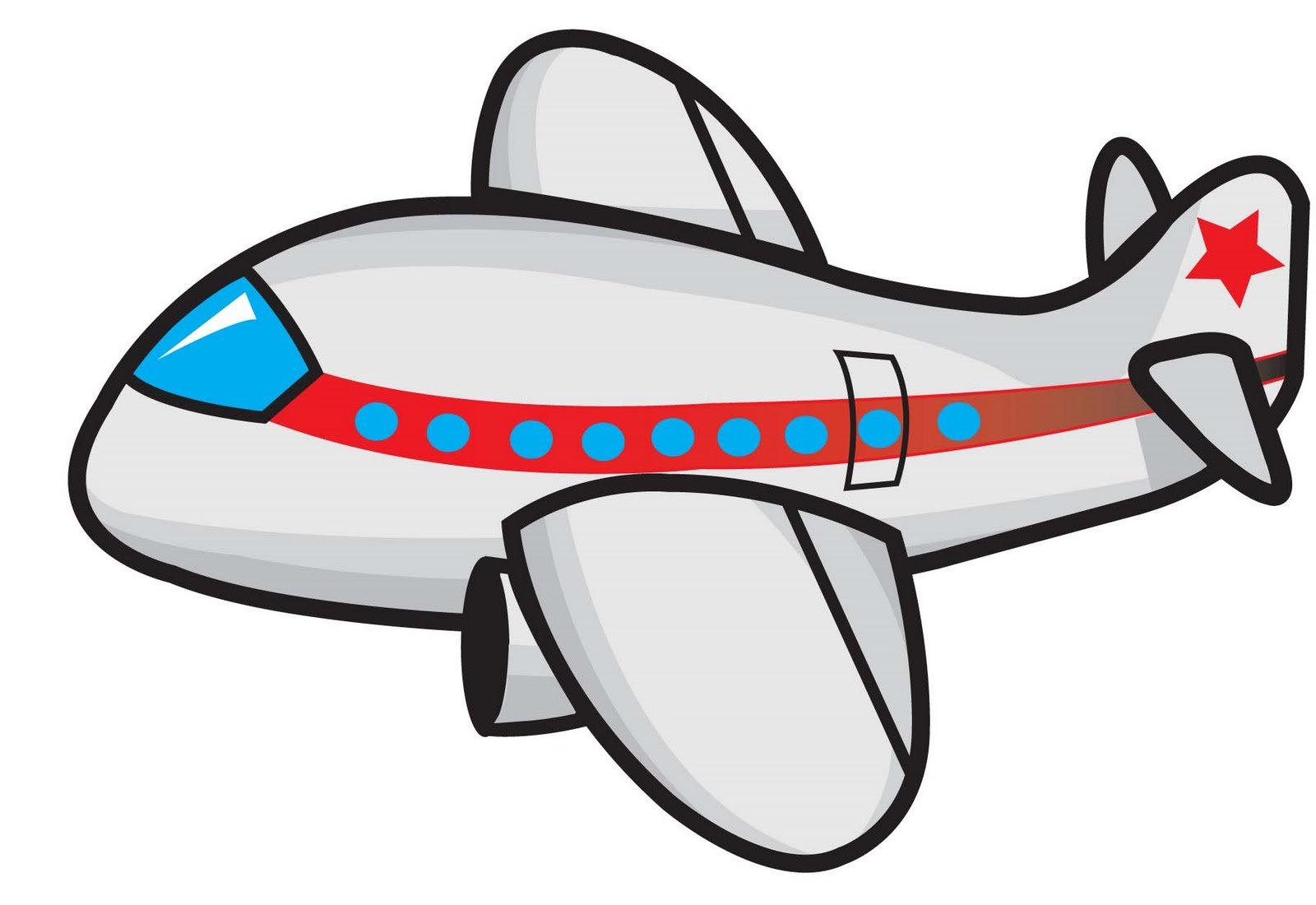 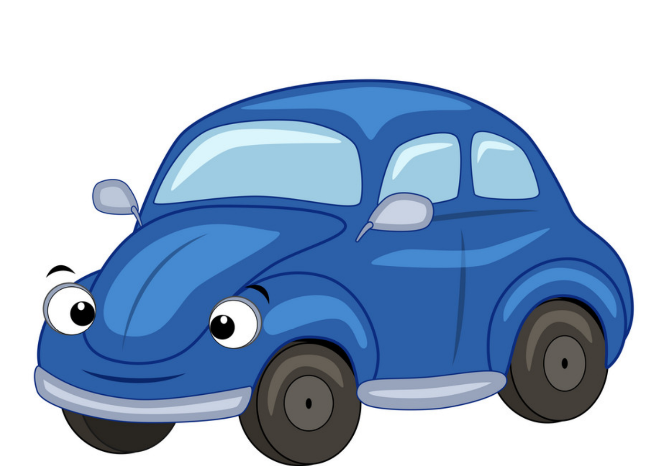 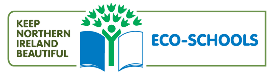 [Speaker Notes: Name the types of transport.  What do they have in common?
How many children have used each of these?]
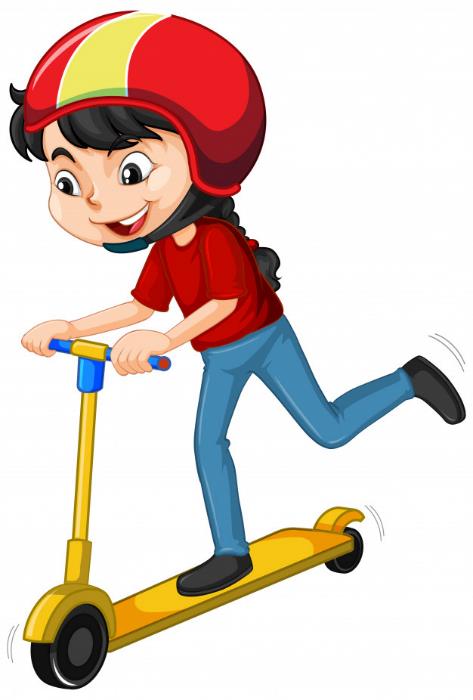 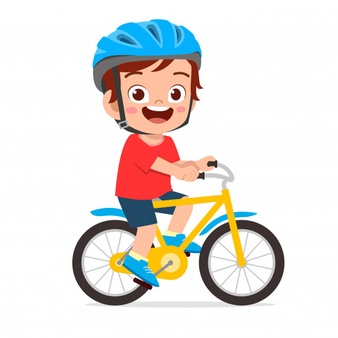 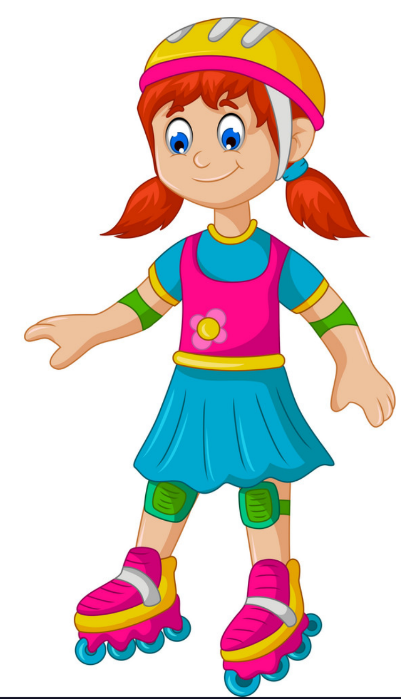 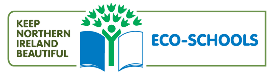 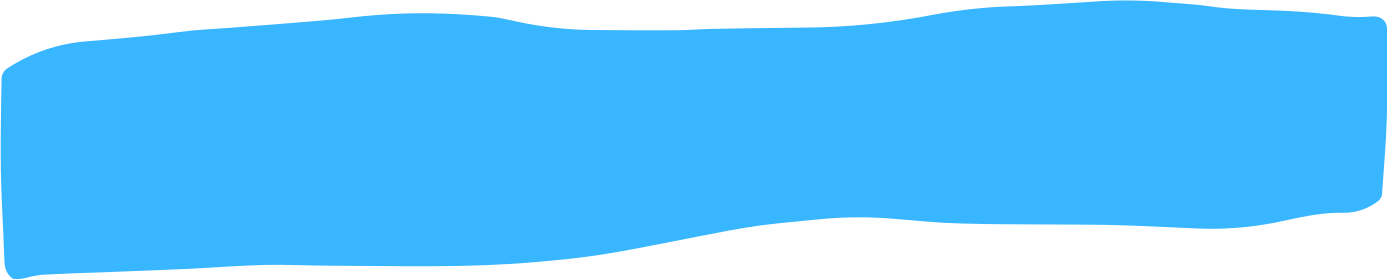 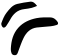 Different types of transport
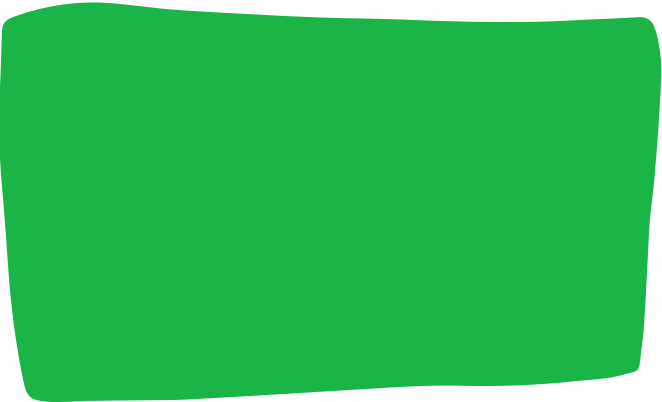 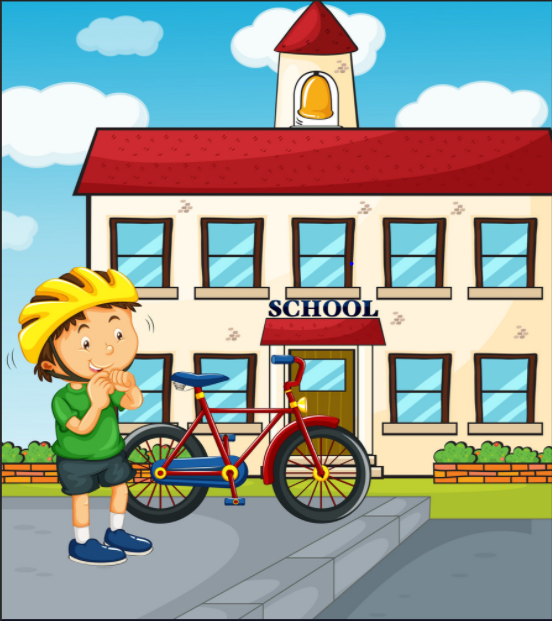 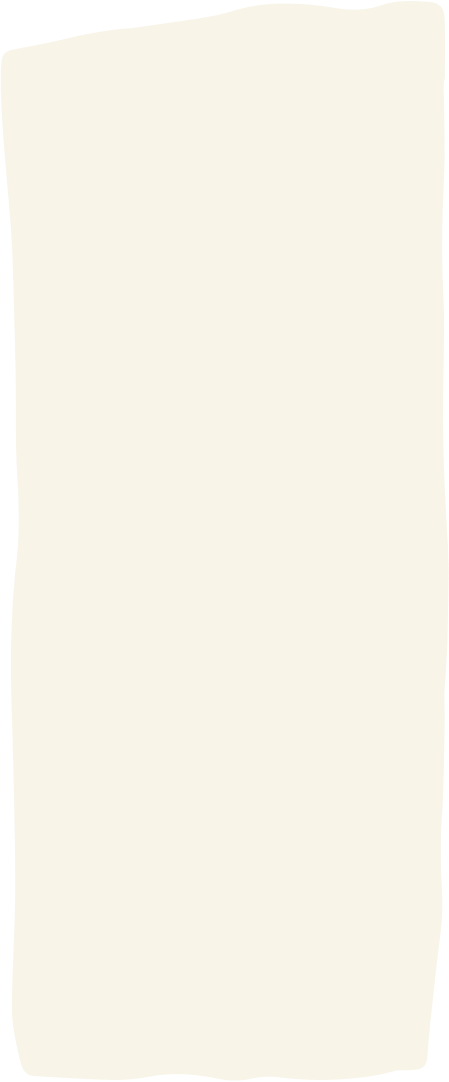 The main forms of transport used for getting to school:

Car
Bus
Train
Bike 
Our feet!!!!
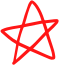 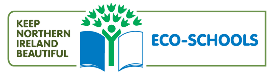 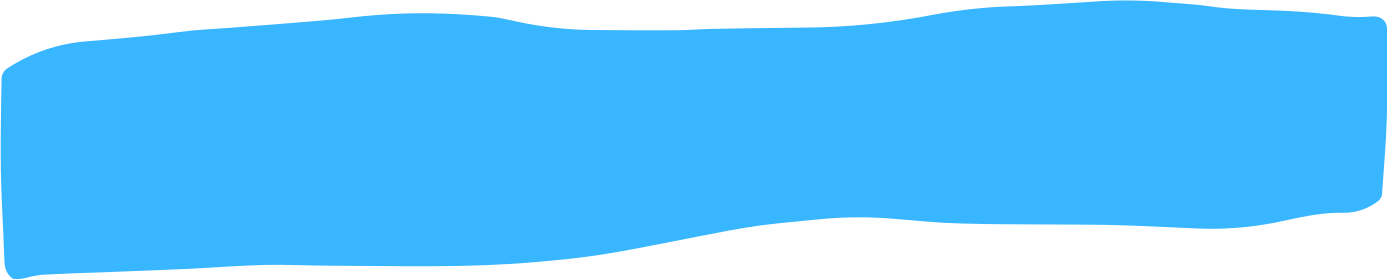 How do you get to school?
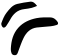 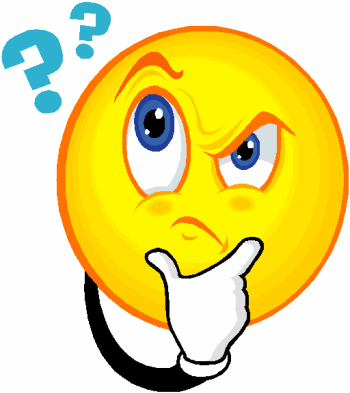 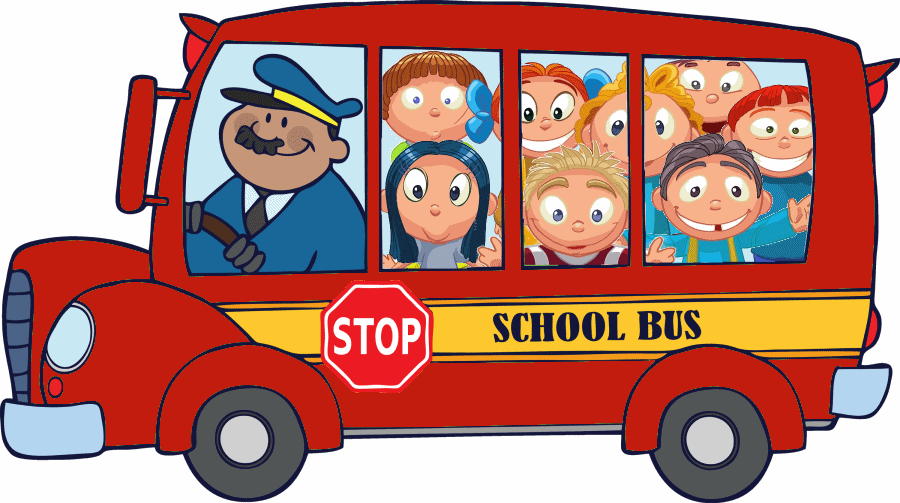 .
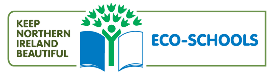 [Speaker Notes: Do a tally of how many children came to school by different modes of transport]
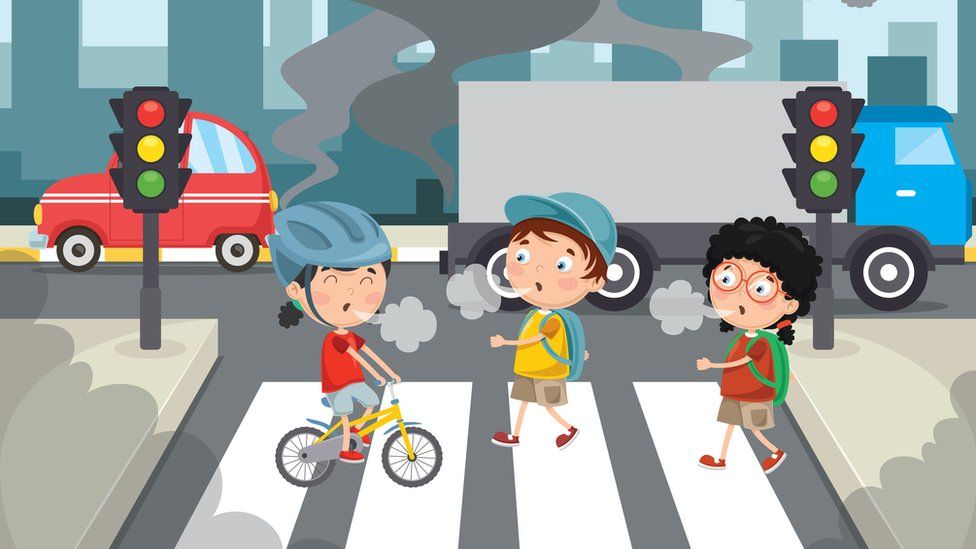 Is this good or bad for you?

Is it good or bad for the environment?

Would you like to breathe this air?
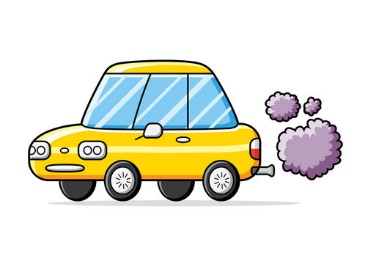 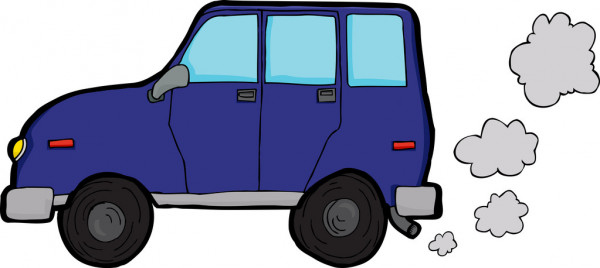 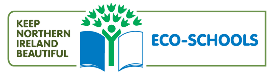 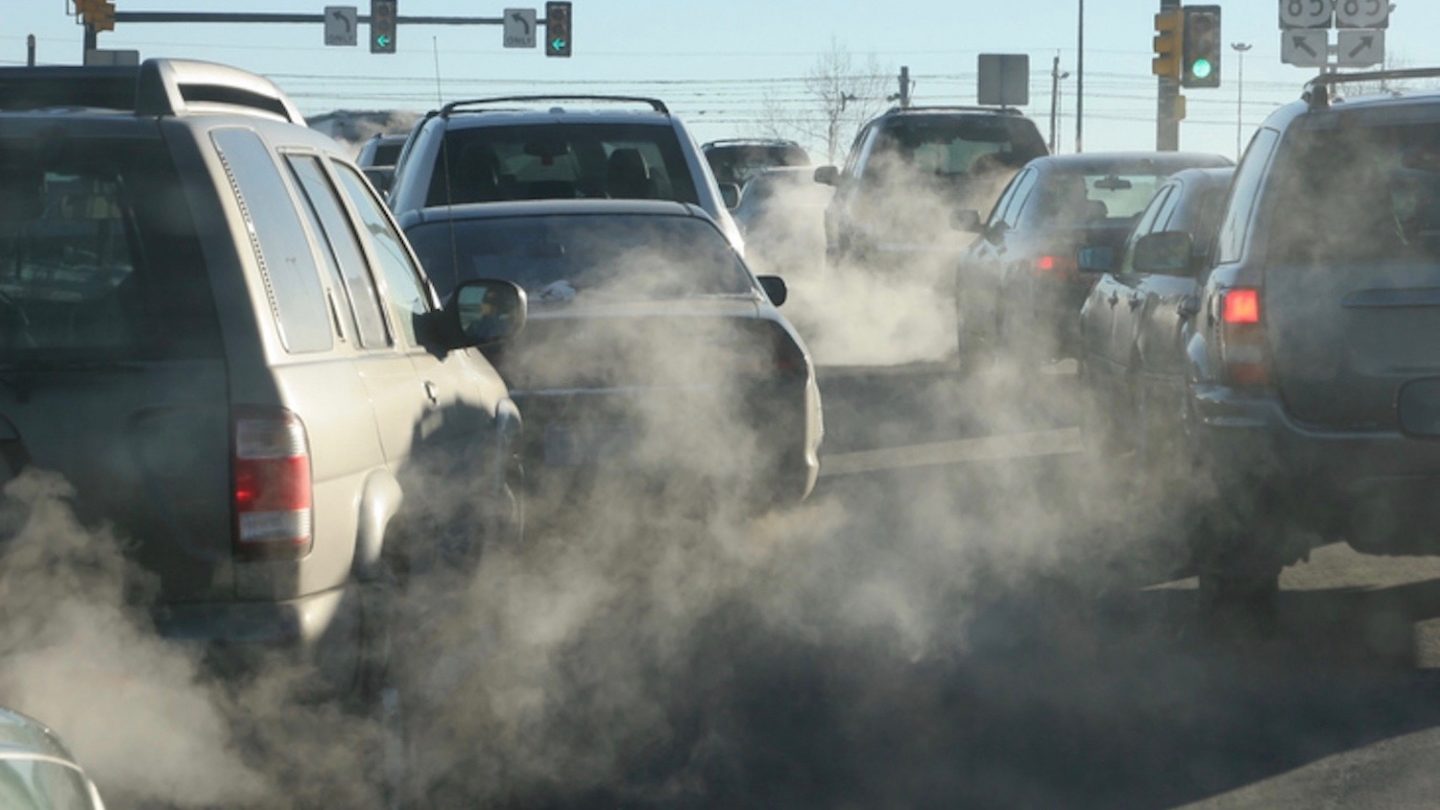 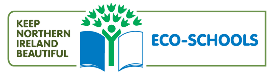 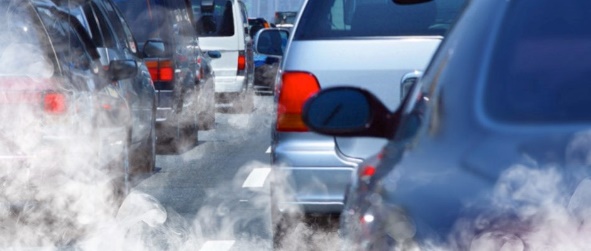 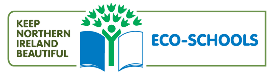 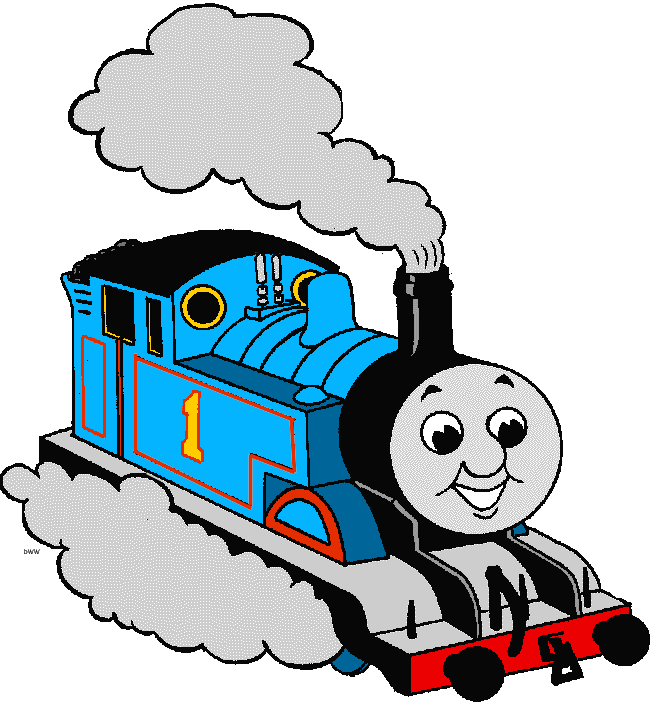 Is this good or bad for you?

Is it good or bad for the environment?

Would you like to breathe this air?
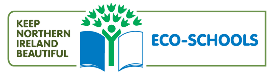 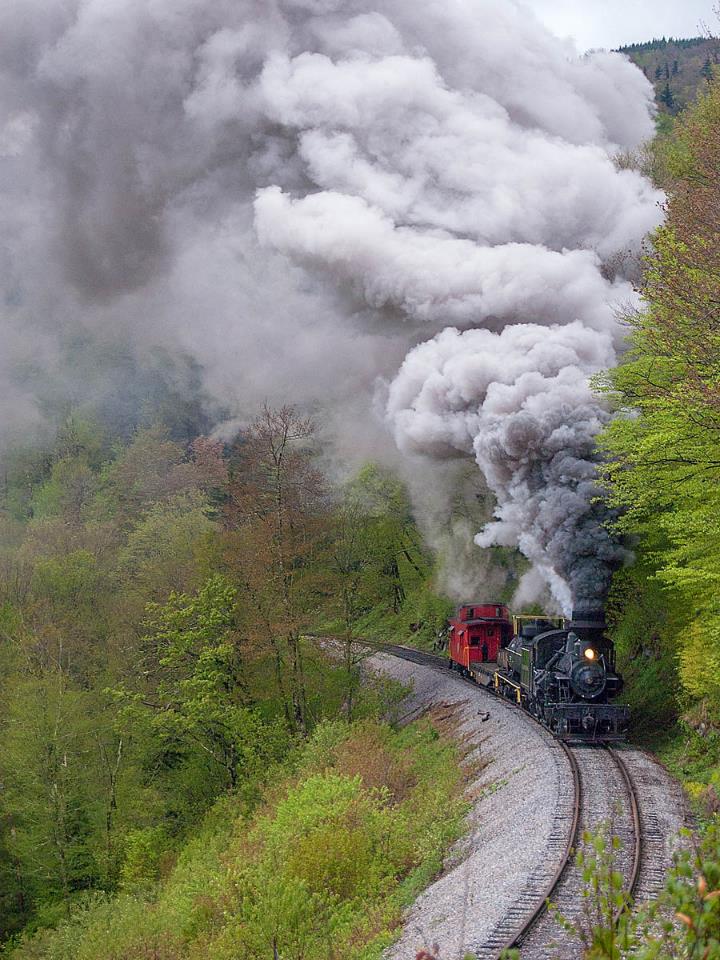 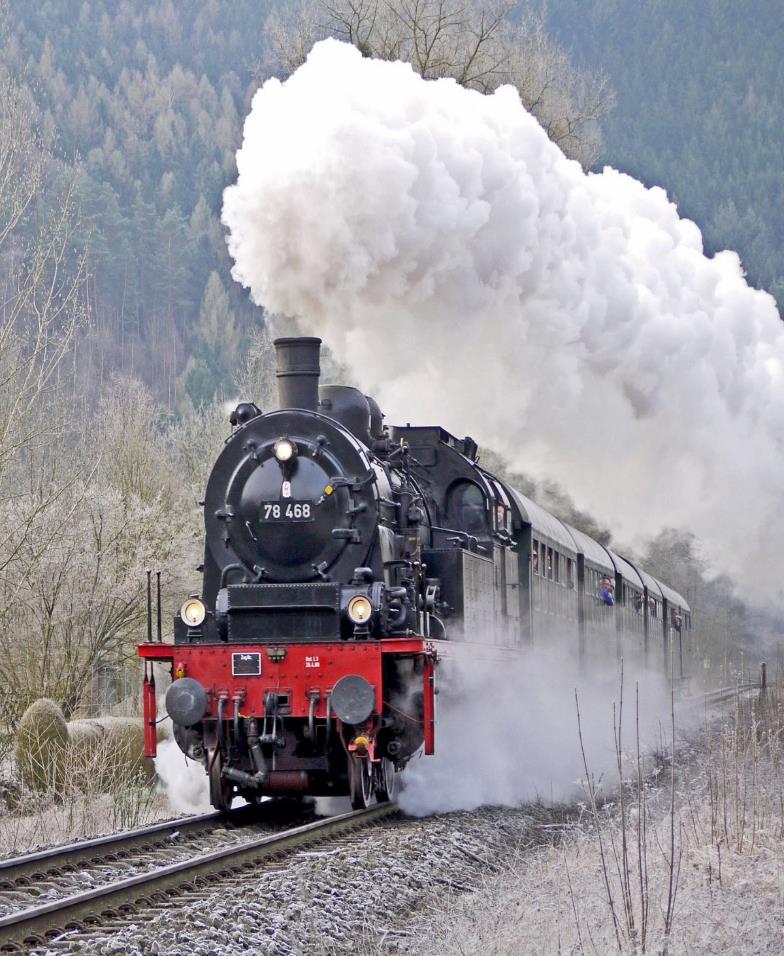 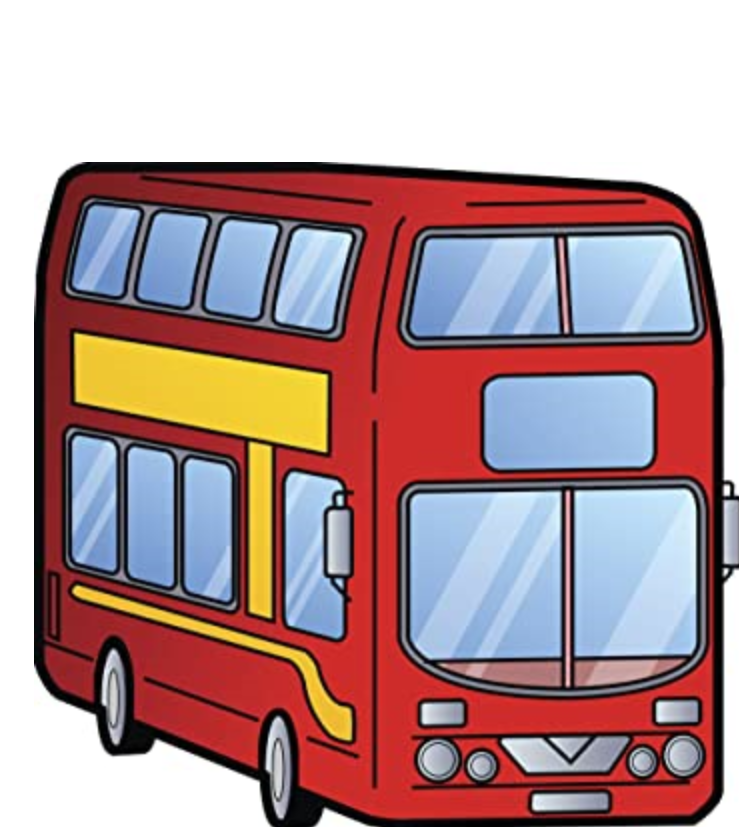 Is this good or bad for you?

Is it good or bad for the environment?

Would you like to breathe this air?
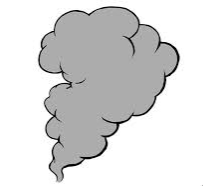 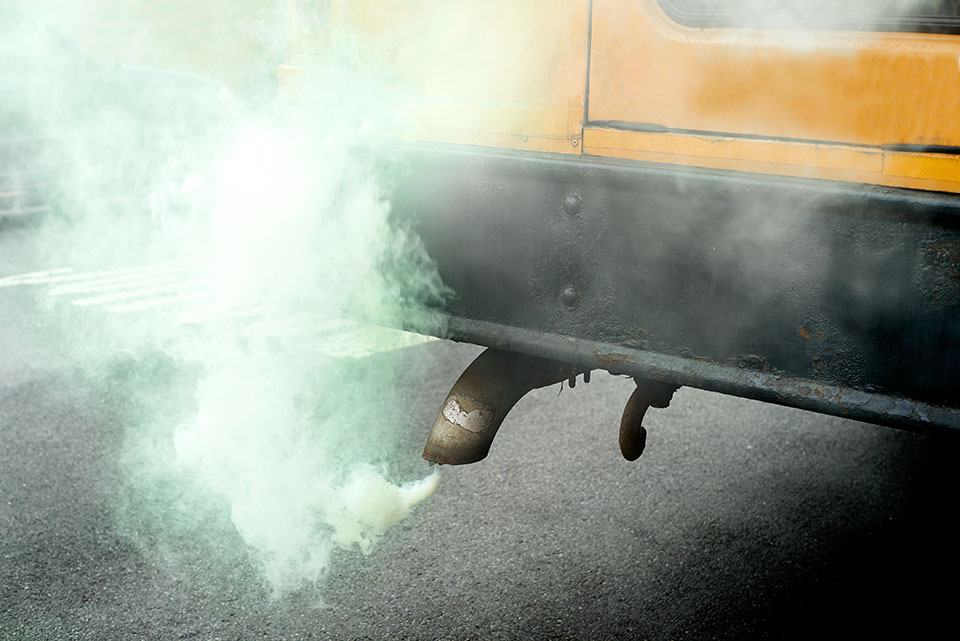 [Speaker Notes: Is this air good or bad for you? Would you like to breathe this air? Is it good or bad for the environment?]
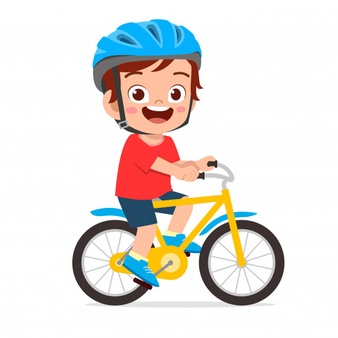 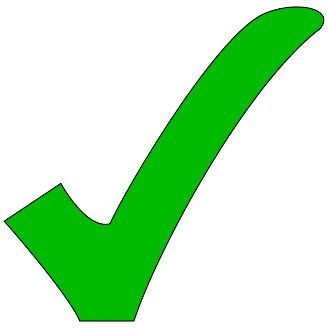 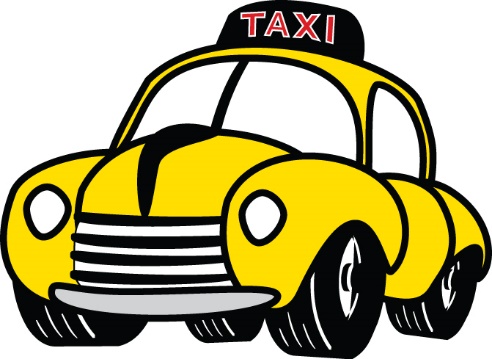 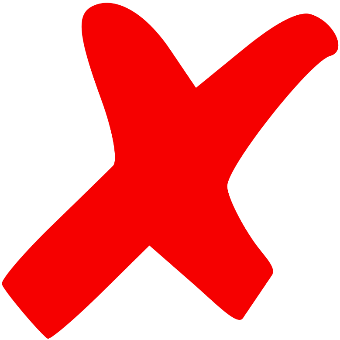 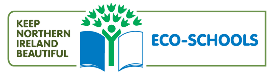 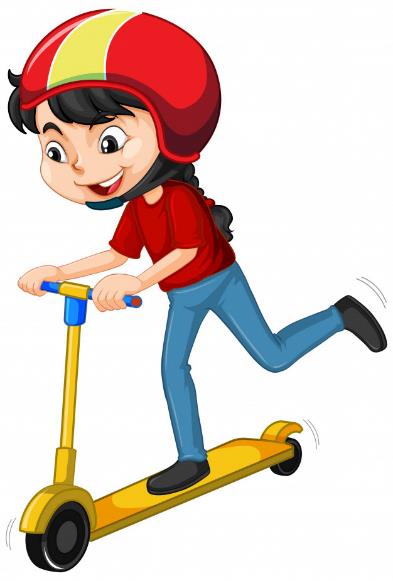 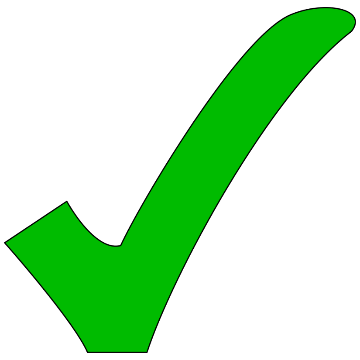 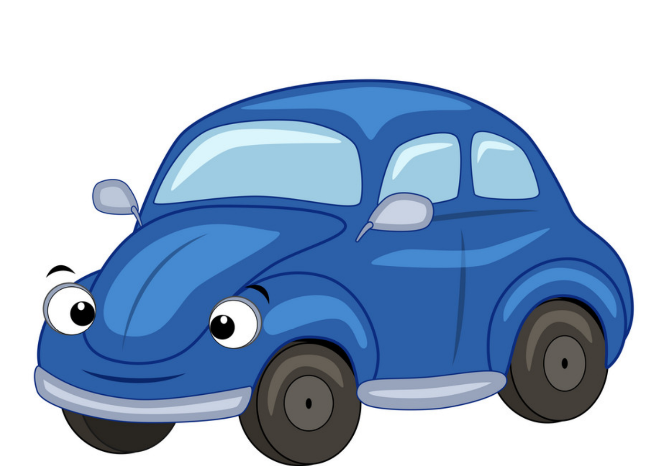 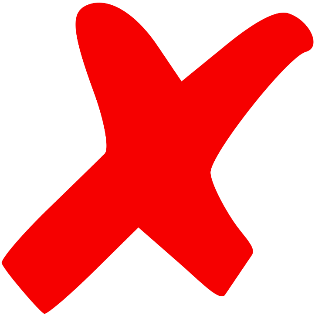 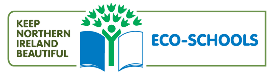 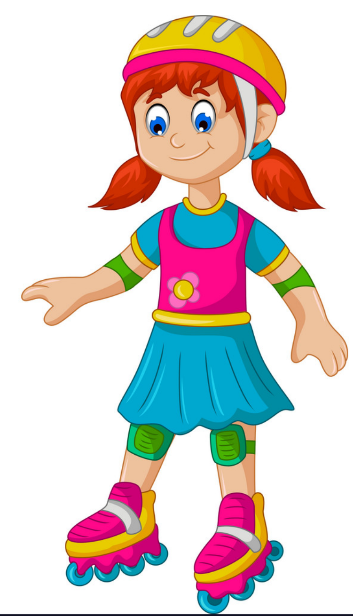 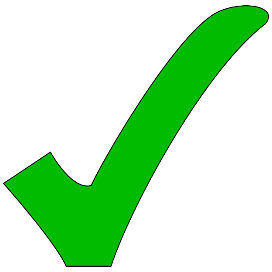 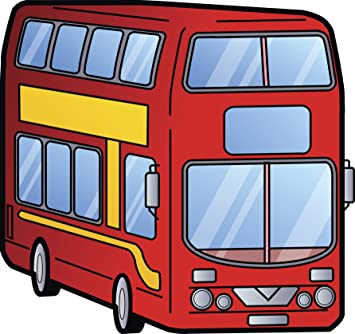 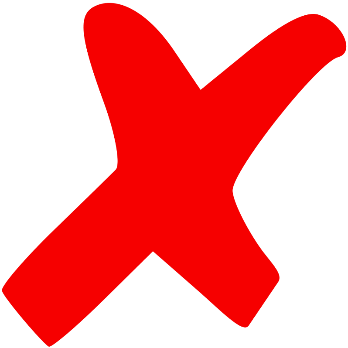 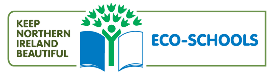 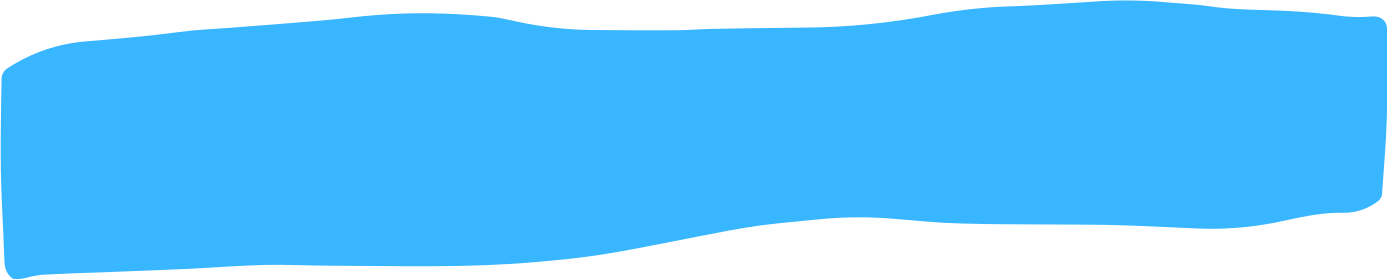 How do cars harm the environment?
They can also cause acid rain which damages plants and water supply.
Car exhausts give off nasty fumes that are harmful and dangerous.
These fumes are 1 of the major causes of global warming.
.
Fuel spills can be dangerous for other road users.
Cars can also be very noisy. Too many cars together is very loud!!
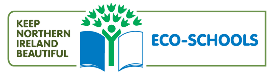 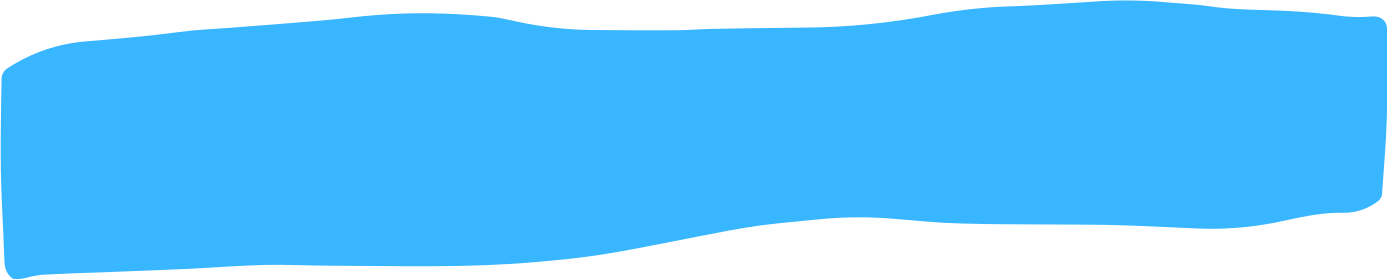 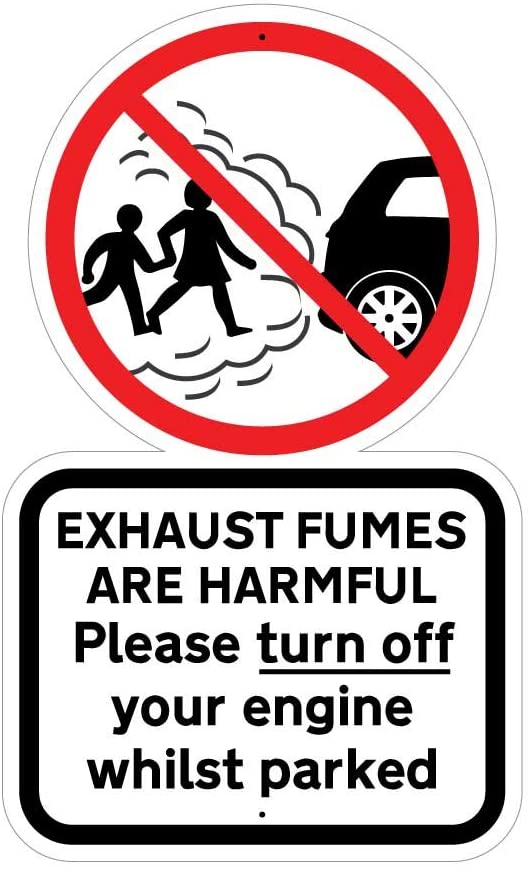 Reducing car pollution
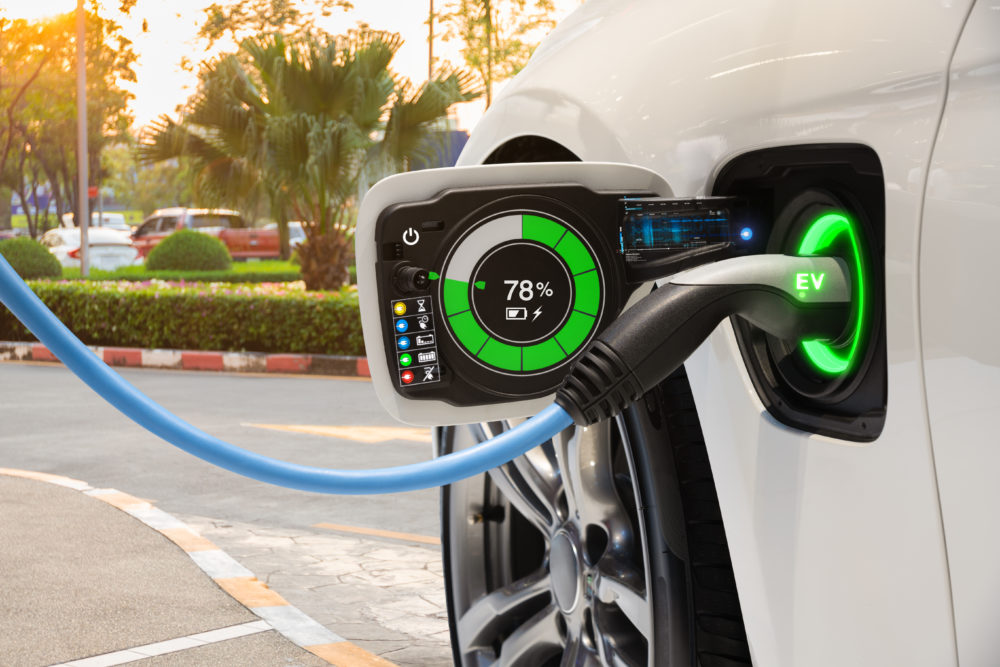 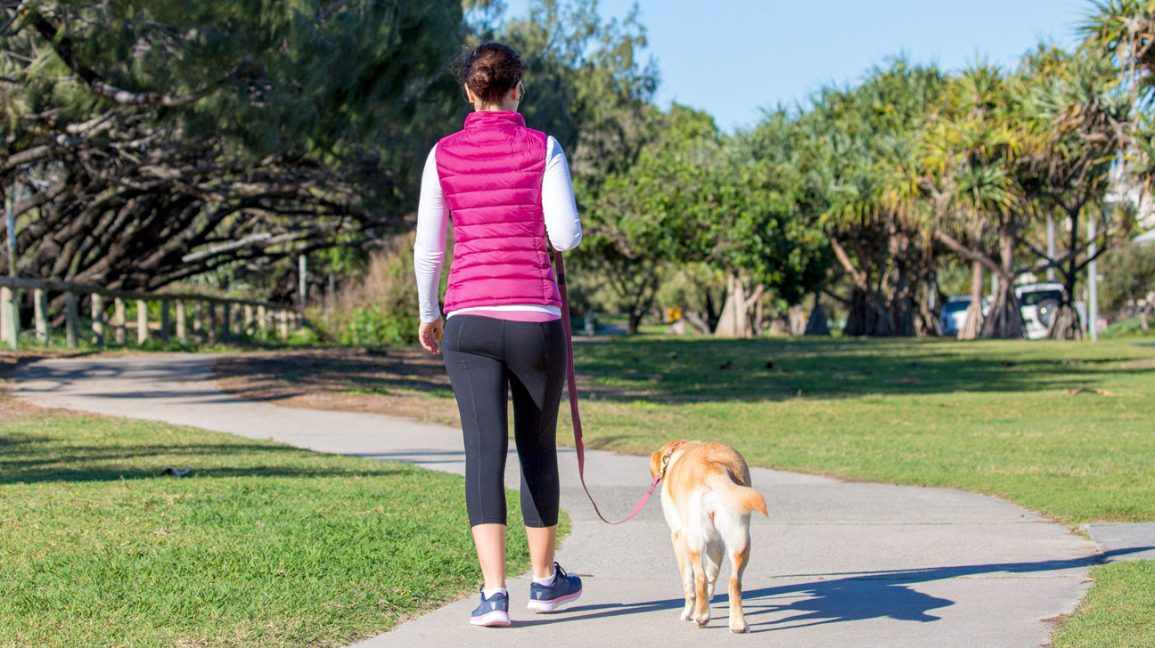 .
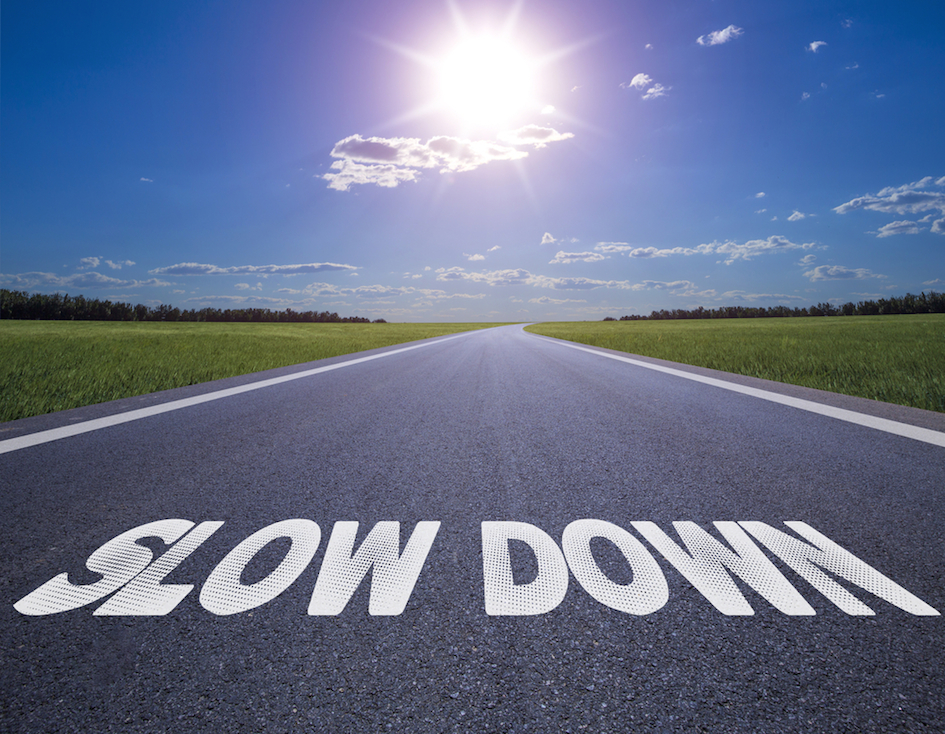 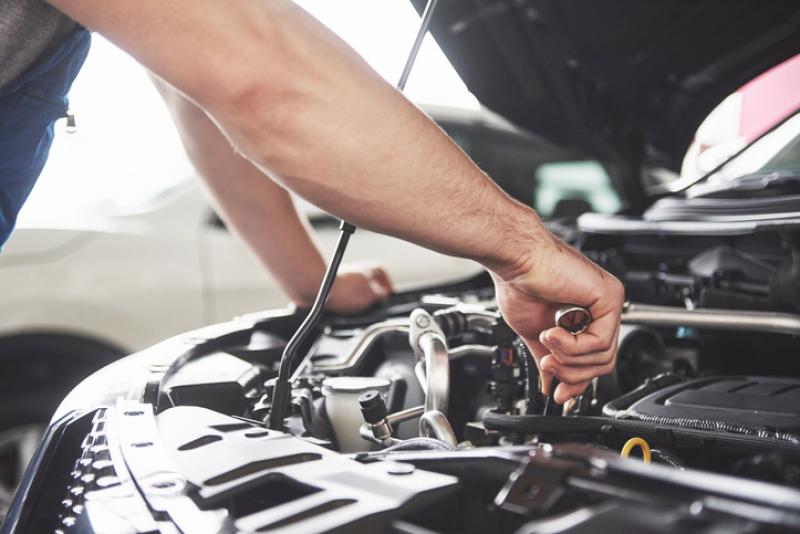 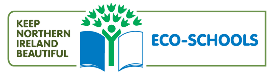 [Speaker Notes: Switch your engine off if you’re going to be parked for a while. This will also help you to use less fuel, saving money.
Slower, steadier driving will help save fuel and reduce emissions.
Get your car serviced regularly, this should keep everything working as efficiently as it should.
Drive an electric or a hybrid car
If it’s a short journey, walk instead]
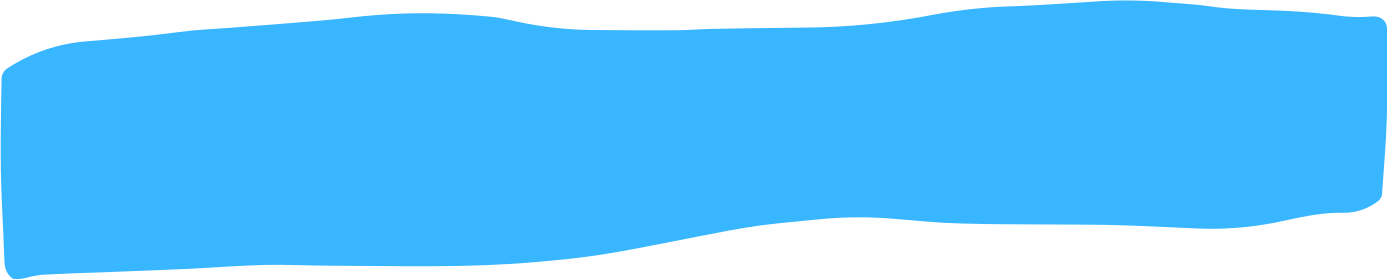 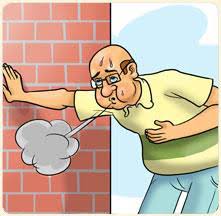 We suffer as well!!
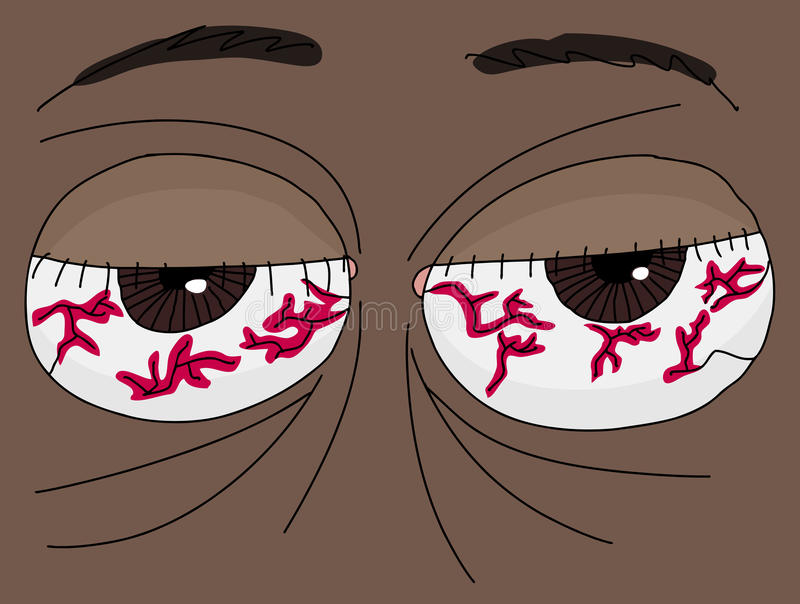 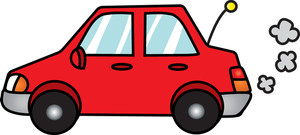 .
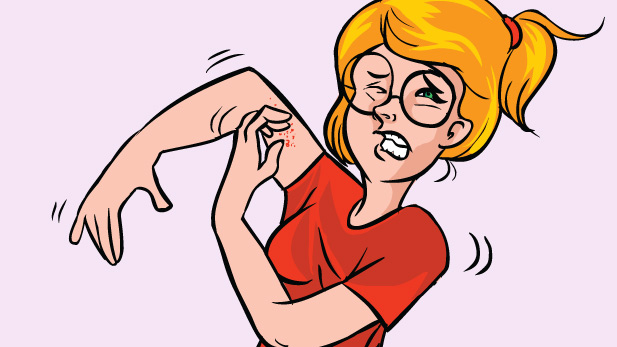 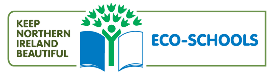 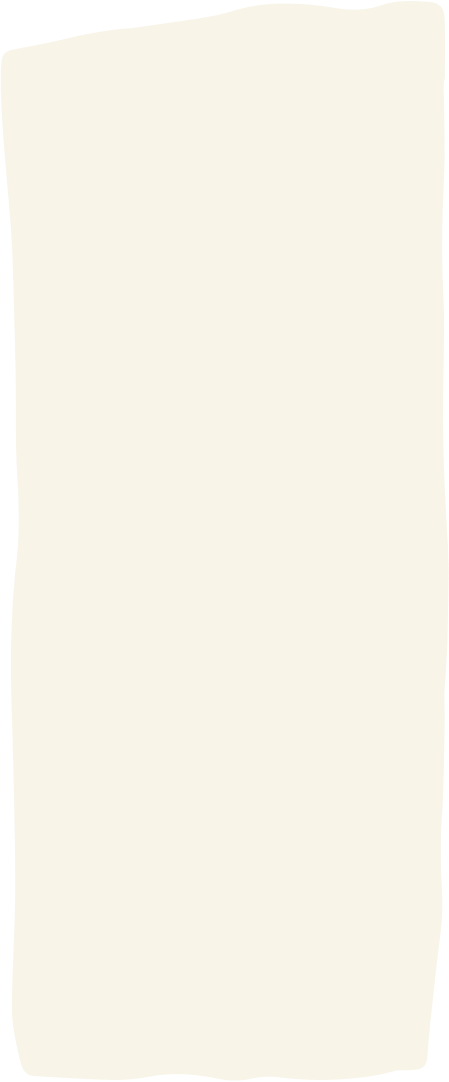 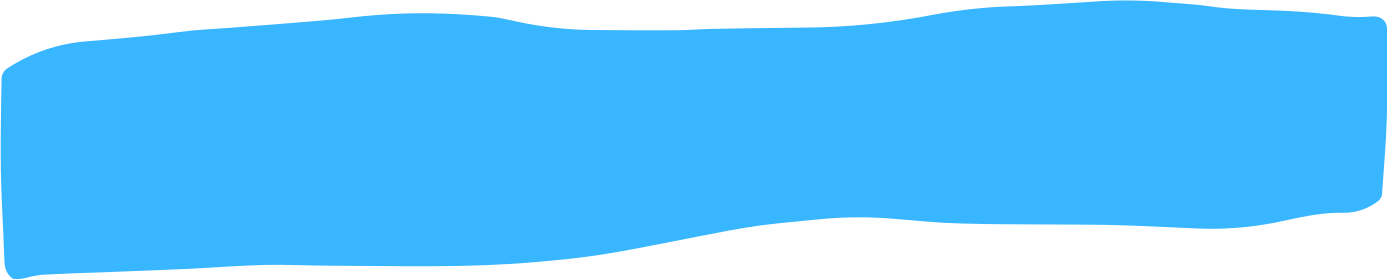 What is the least harmful form of transport?
Public transport  is generally considered to be one of the better options when it comes to reducing the negative environmental impact of transport.

 Taking a bus is better than taking a car or taxi.

Why do you think this is better form of transport?
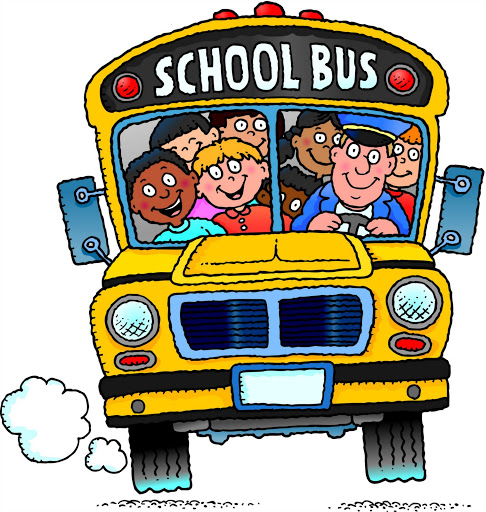 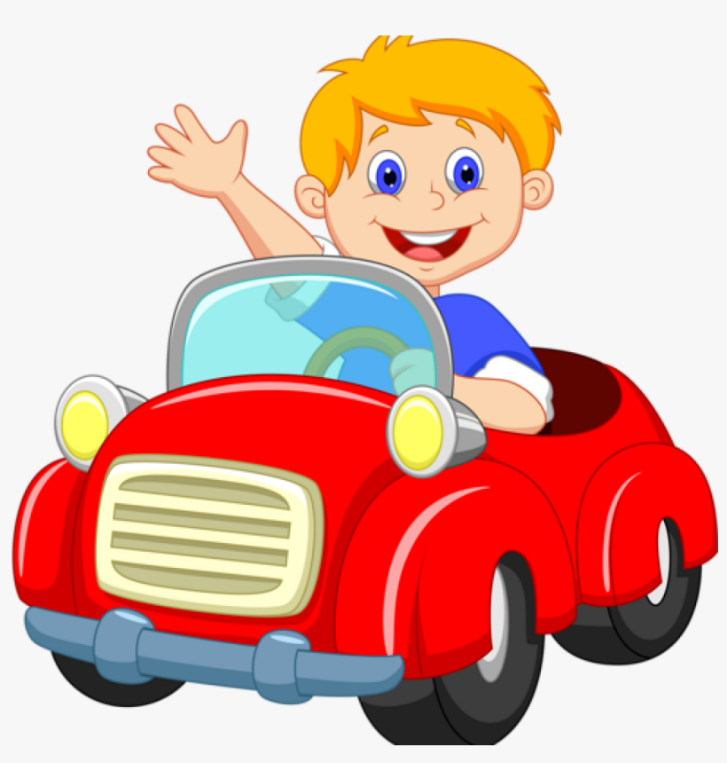 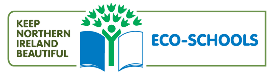 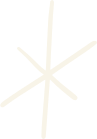 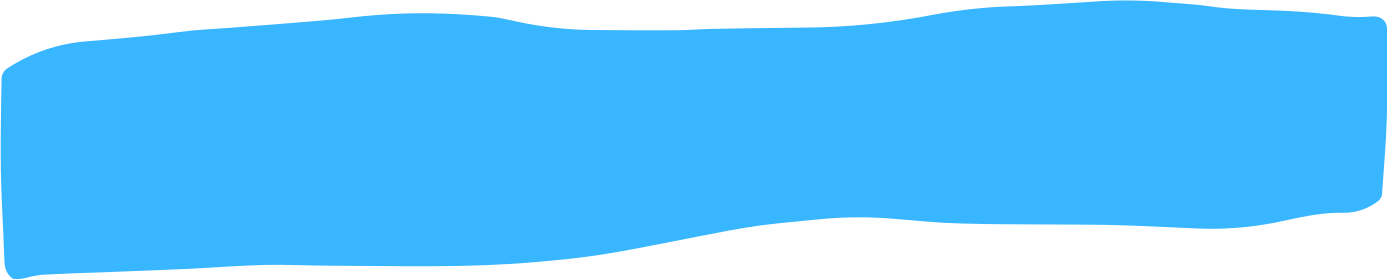 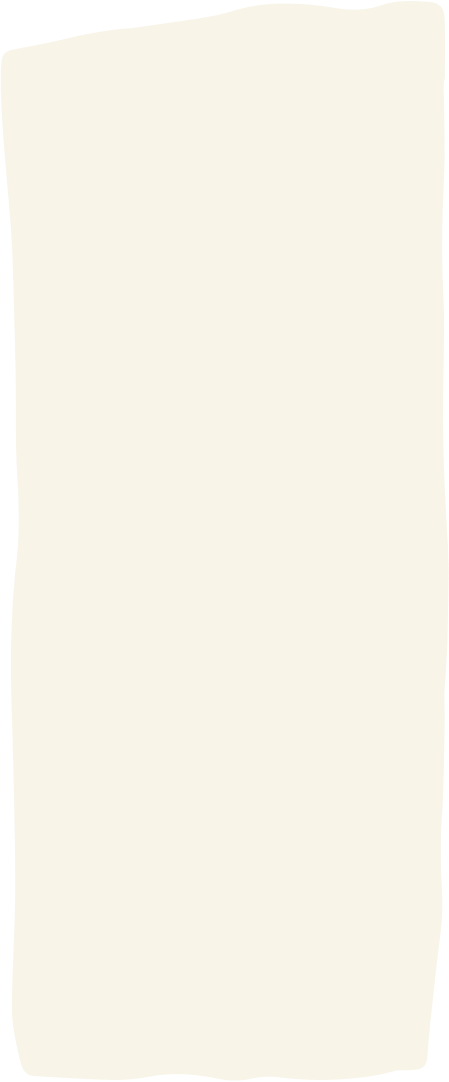 What is sustainable travel?
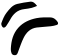 Sustainable Transport refers to any means of transportation that is 'green' and has low impact on the environment.

 Sustainable travel is about valuing the environment and looking after our natural resources.

Sustainable transportation is also about balancing our current and future needs.
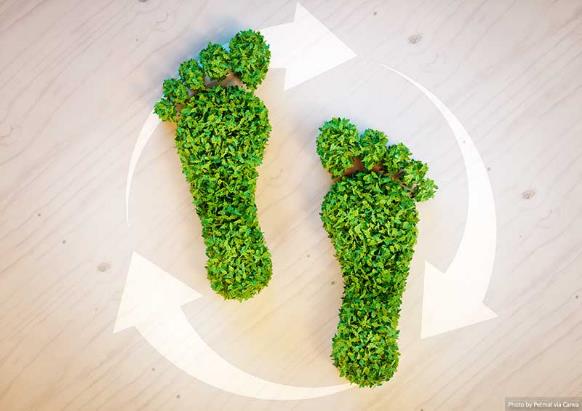 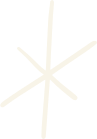 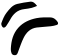 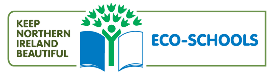 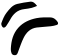 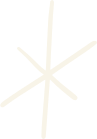 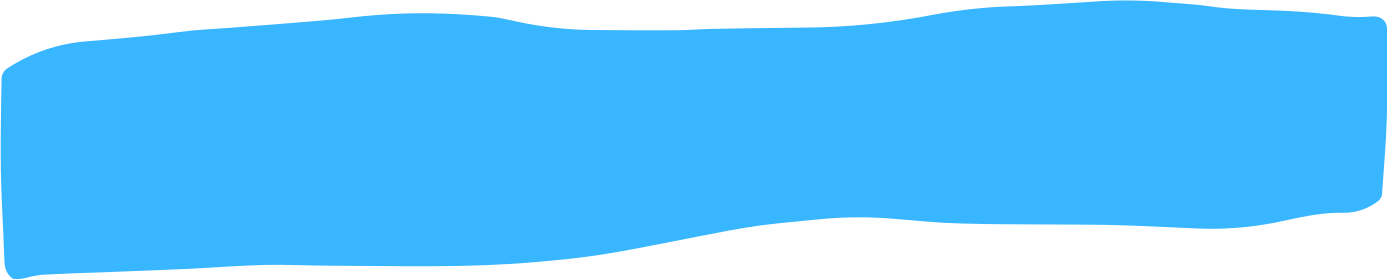 What is sustainable travel?
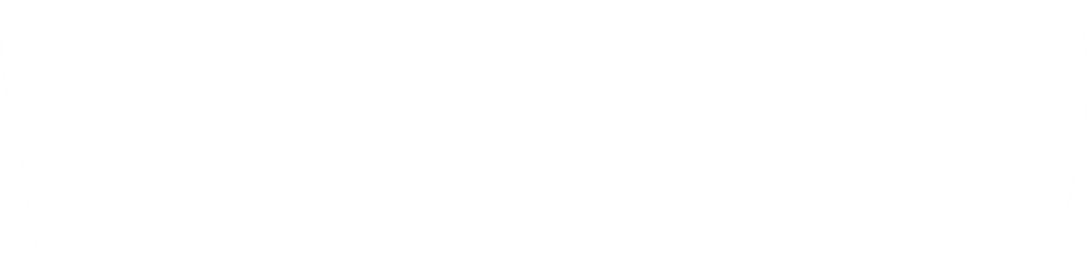 Examples of sustainable transportation include walking, cycling, carpooling, car sharing, and green vehicles.
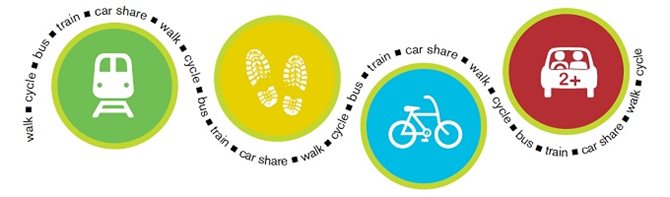 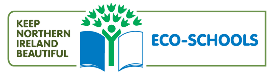 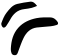 SCOOT
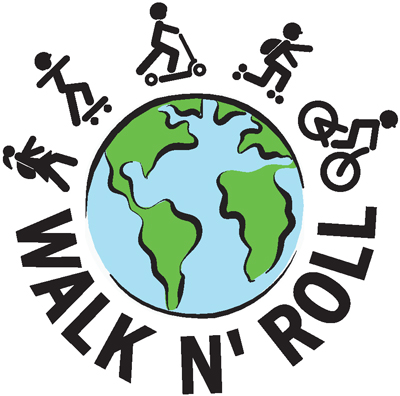 SKATEBOARD
ROLLERBLADE
.
WALK
CYCLE
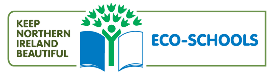 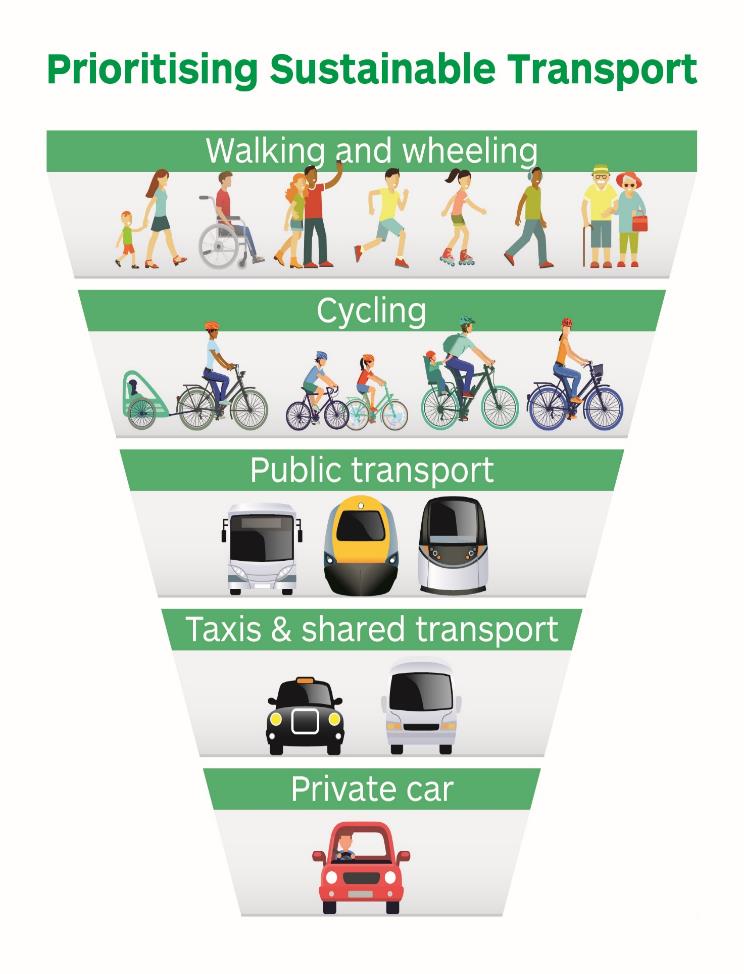 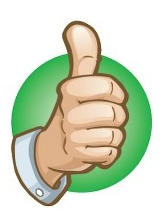 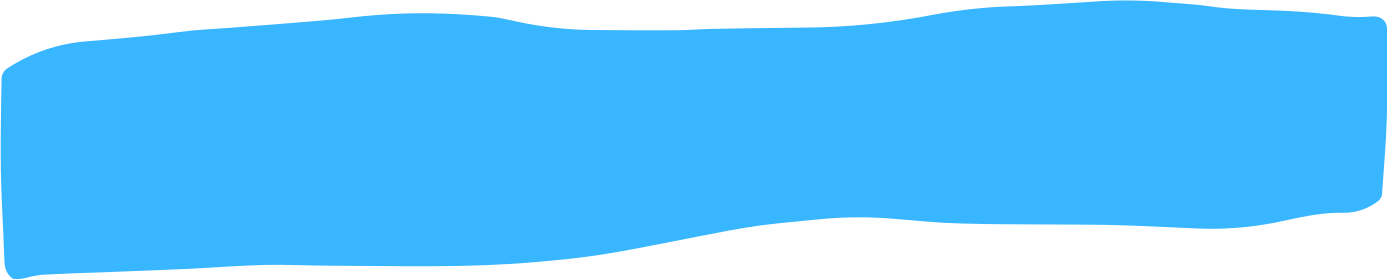 Sustainable travel around the world
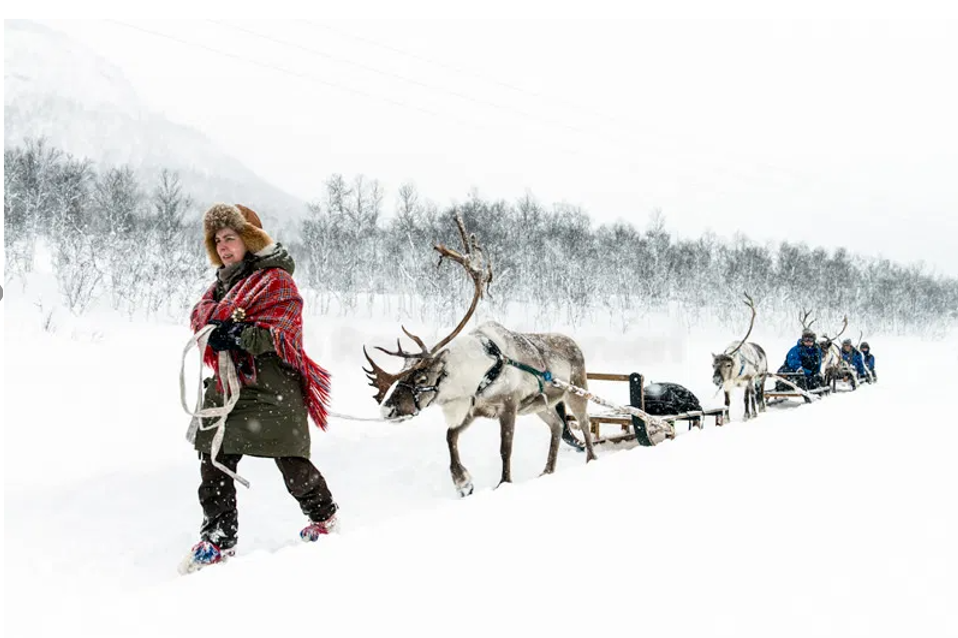 Reindeer sledding in Finland is the oldest form of transport!!
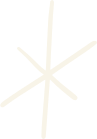 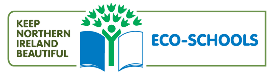 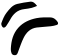 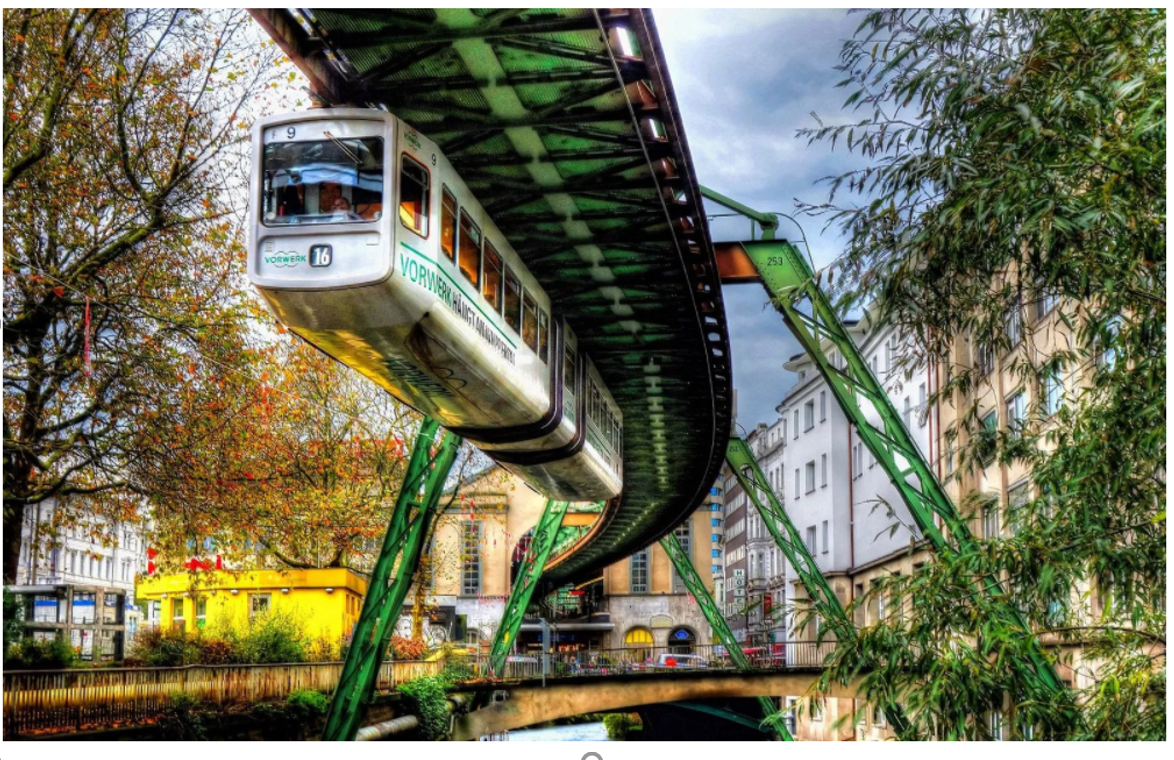 Suspension railway in Germany. It is the oldest elevated railway with hanging cars in the world and is a unique system.
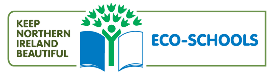 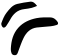 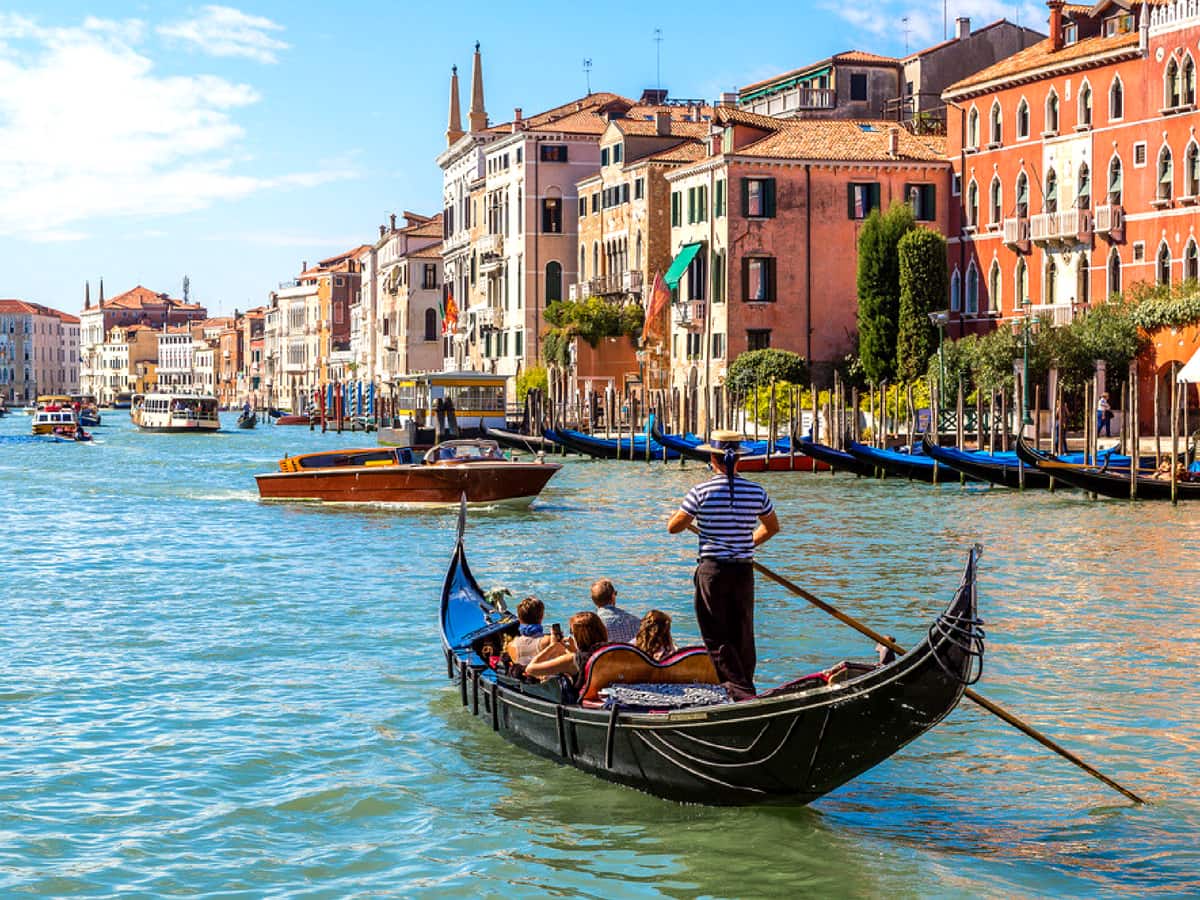 A traditional wood carved gondola in Venice. For centuries this way the main way to travel. There were over 10,000 in 18th century.
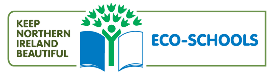 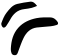 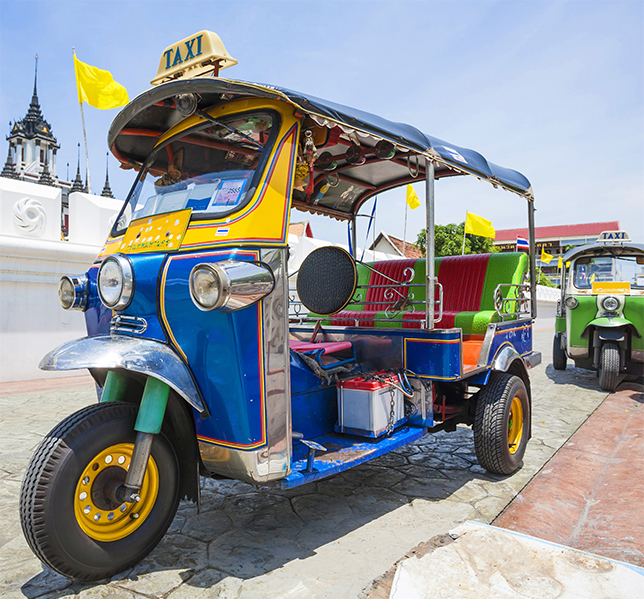 Tuk tuk in Thailand. It is a popular motor tricycle that has been around for 100 years.
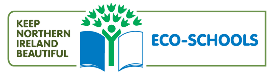